Приведение дроби к новому знаменателю.
Разработала: Петровичева Александра Александровна, учитель математики
2022 год
Приведение дроби к новому знаменателю.
Вспомним основное свойство дроби:
Если числитель и знаменатель дроби умножить или разделить на одно и то же число, отличное от нуля, то получится дробь, равная данной.
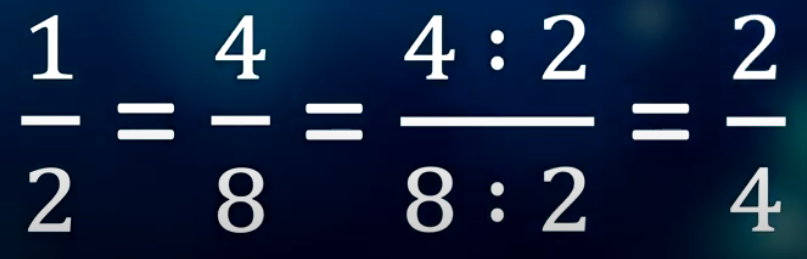 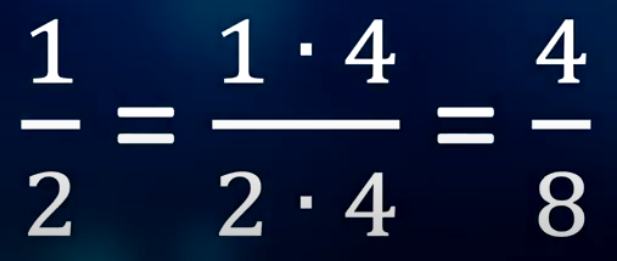 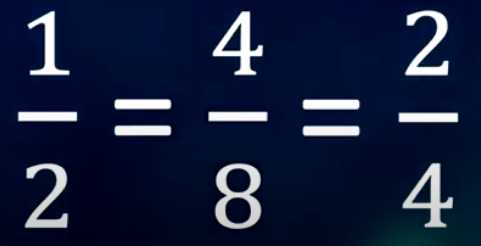 Приведение дроби к новому знаменателю.
Число, на которое мы умножали числитель и знаменатель дроби, называется ДОПОЛНИТЕЛЬНЫЙ МНОЖИТЕЛЬ.

Дополнительный множитель – это натуральное число, на которое нужно умножить числитель и знаменатель дроби, чтобы привести её к новому знаменателю.
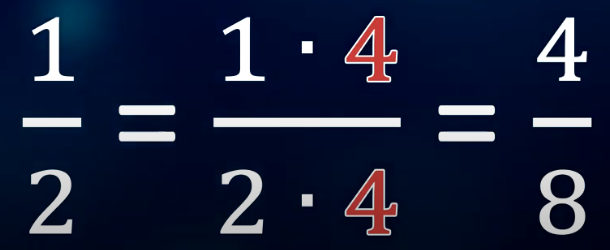 Приведение дроби к новому знаменателю.
Дополнительный множитель – это натуральное число, на которое нужно умножить числитель и знаменатель дроби, чтобы привести её к новому знаменателю.
Для приведения дроби к новому знаменателю, её числитель и знаменатель нужно умножить на дополнительный множитель.
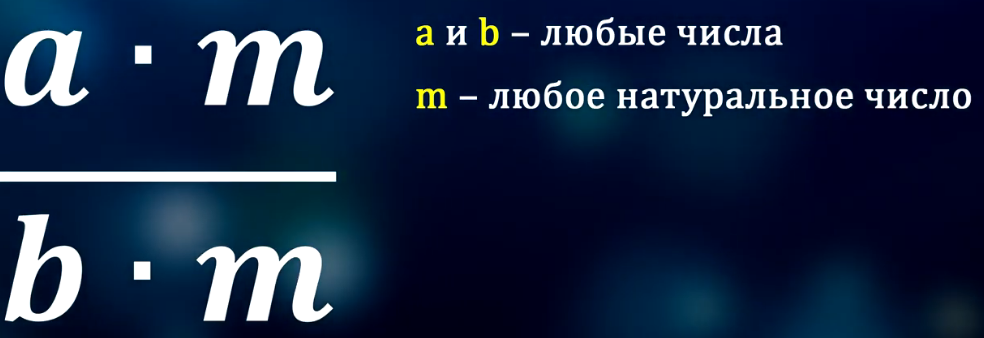 Приведение дроби к новому знаменателю.
Пример 1.
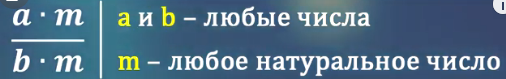 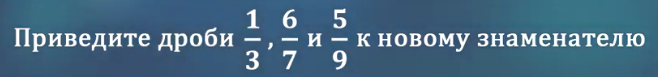 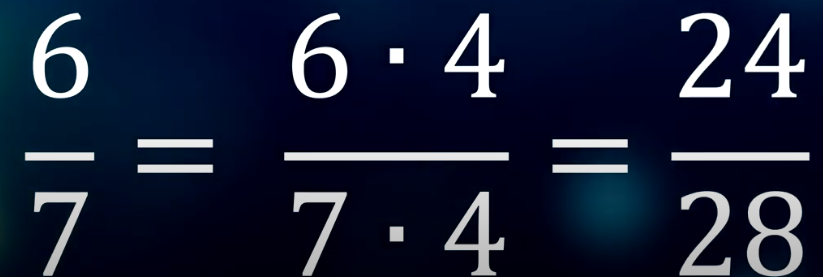 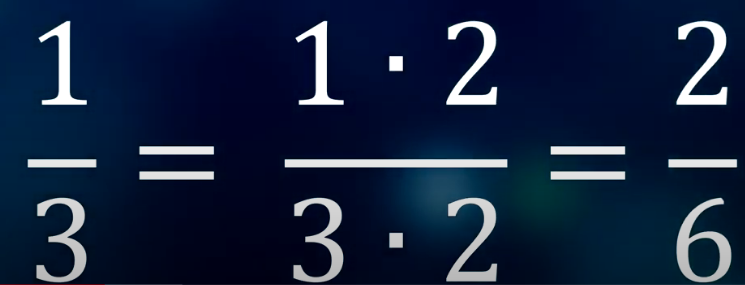 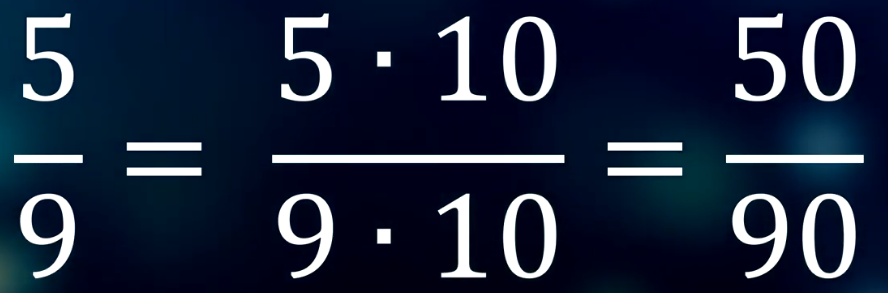 Приведение дроби к новому знаменателю.
Пример 2.
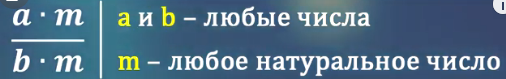 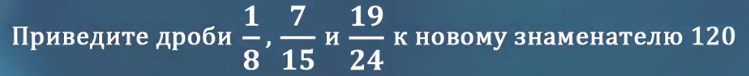 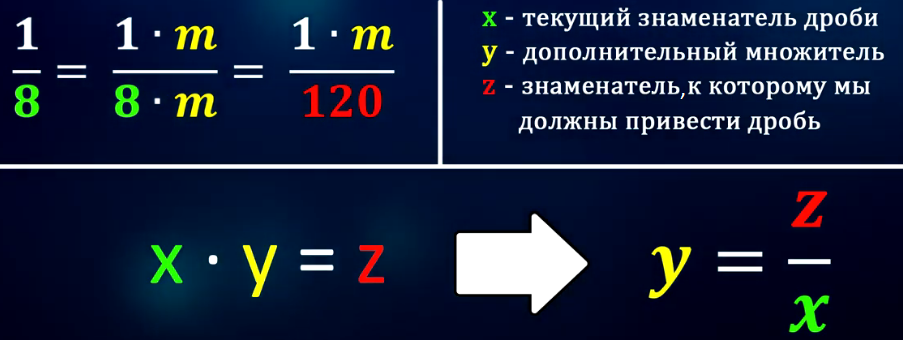 Приведение дроби к новому знаменателю.
Пример 2.
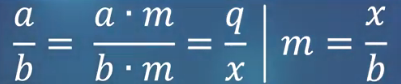 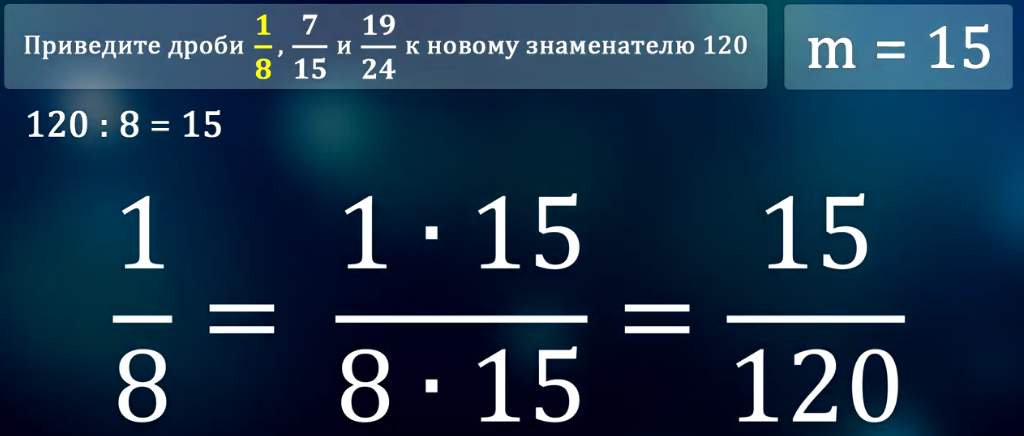 Приведение дроби к новому знаменателю.
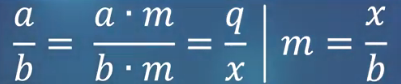 Пример 2.
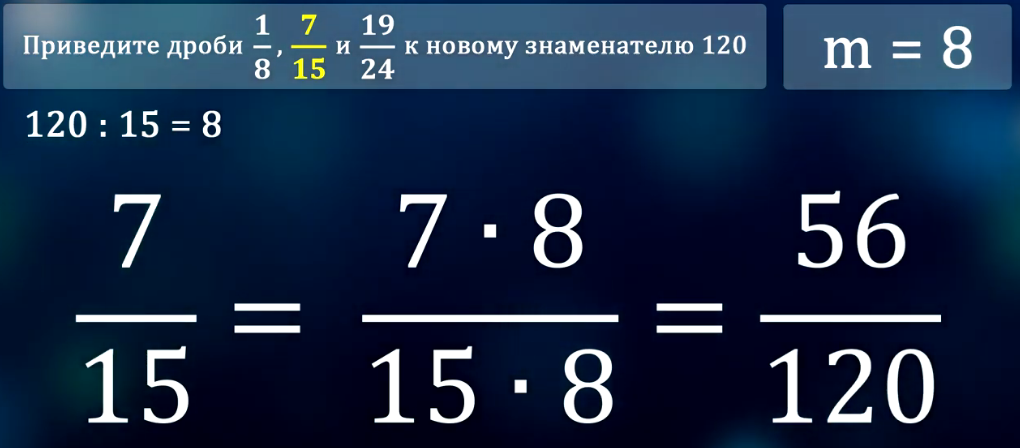 Приведение дроби к новому знаменателю.
Пример 2.
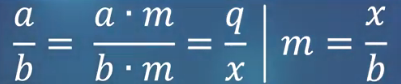 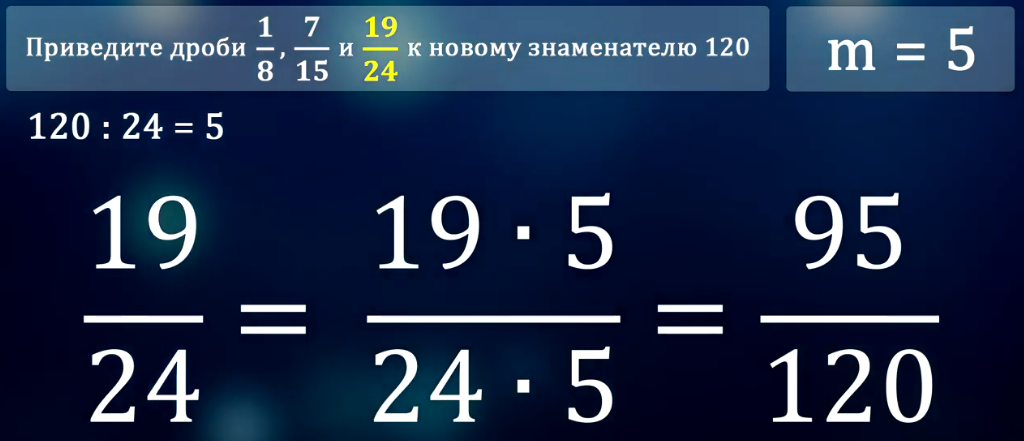 Приведение дроби к новому знаменателю.
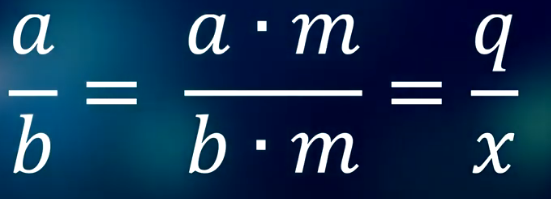 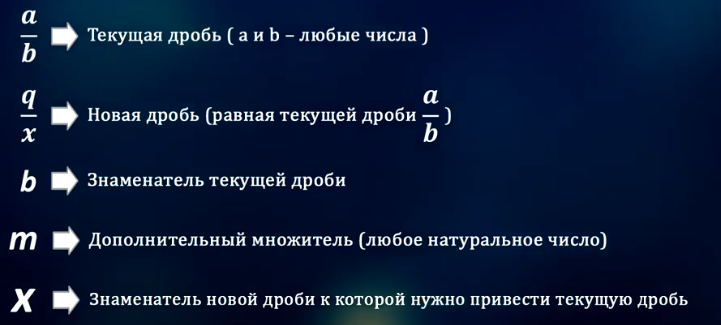 Задания (письменно)
№1. Приведите дроби:
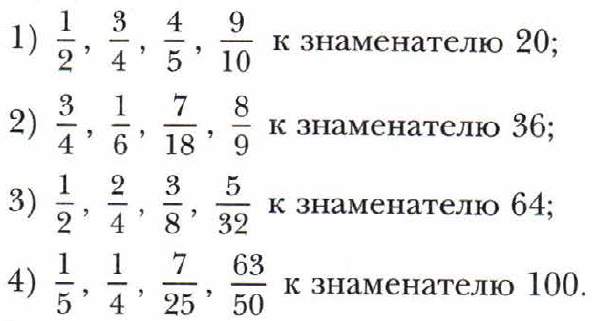 Задания (письменно)
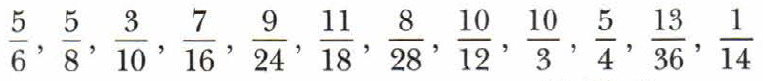 Задания (письменно)
№4. Приведите дроби к новому знаменателю:
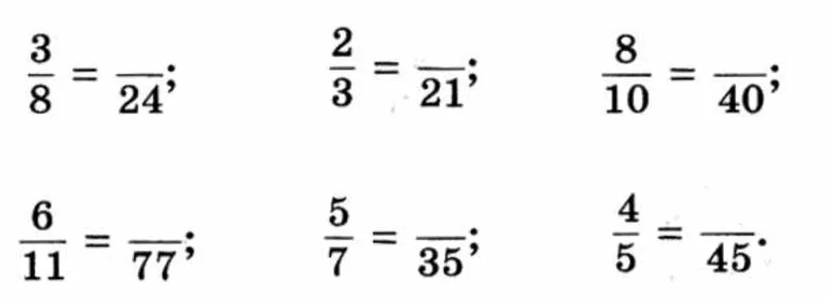 Задания (письменно)
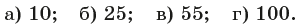 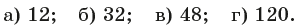 Задания (письменно)
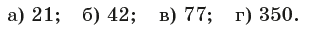 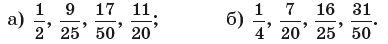 Задания (письменно)
№9. Приведите дроби к знаменателю 60:
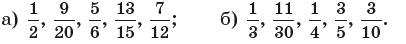 Домашнее задание.
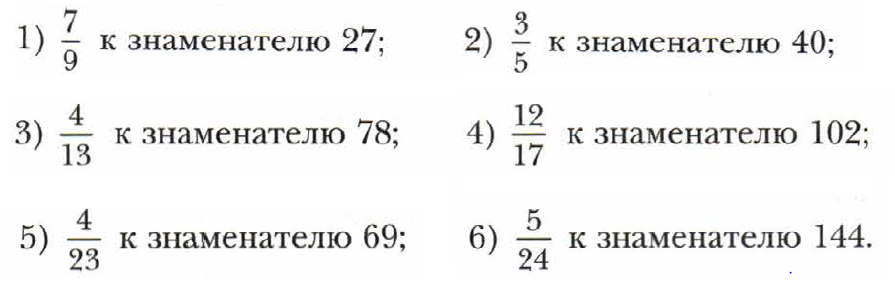 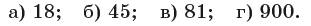